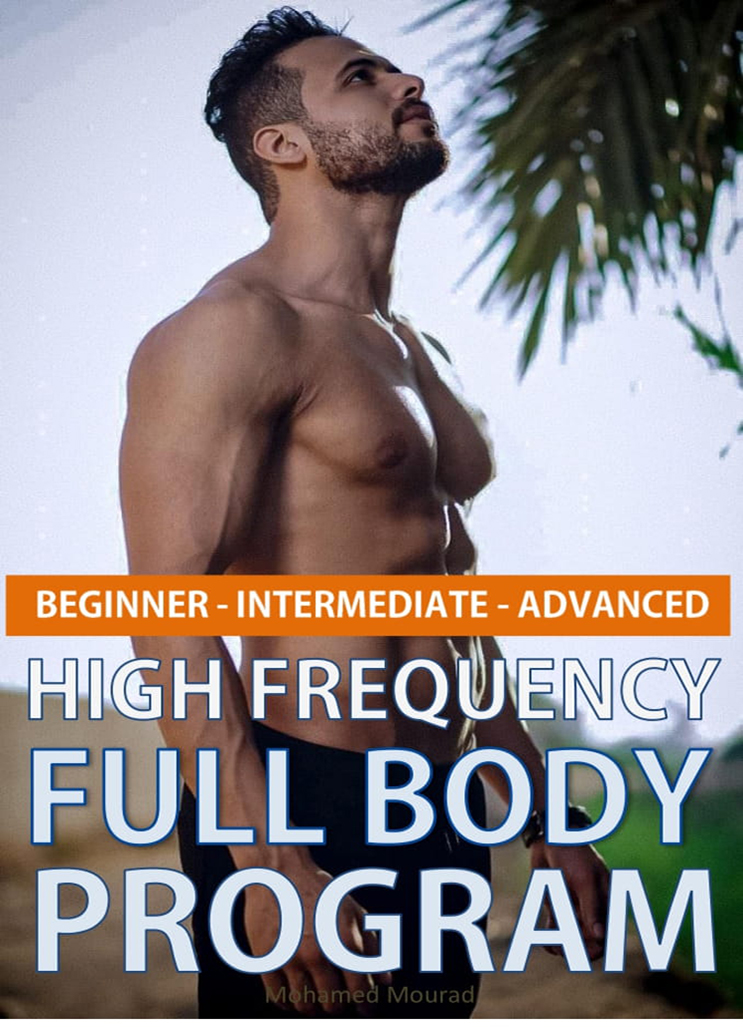 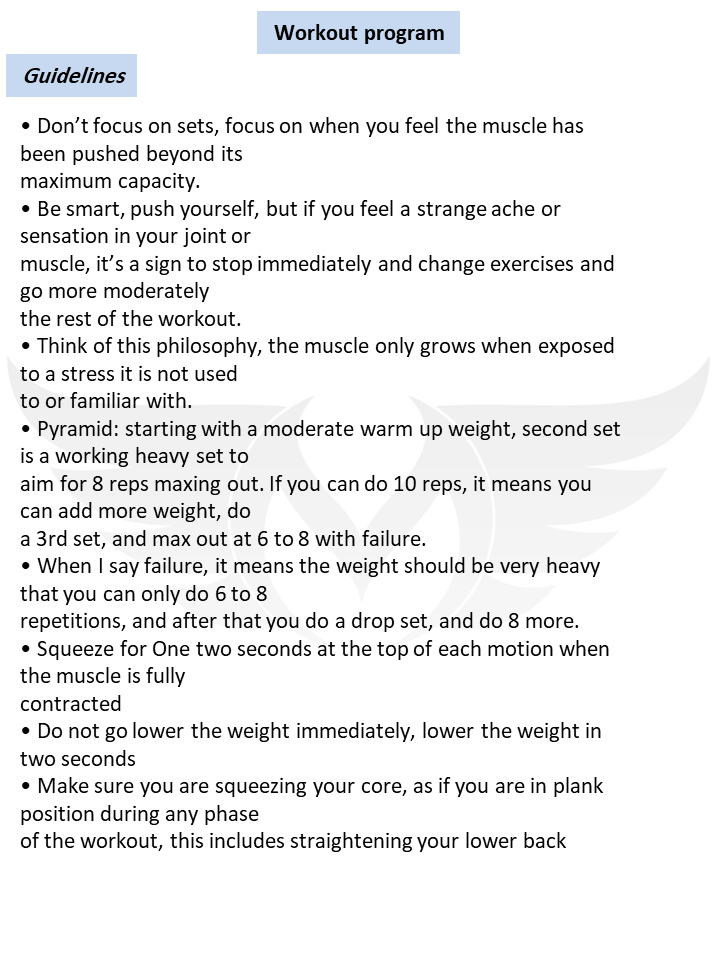 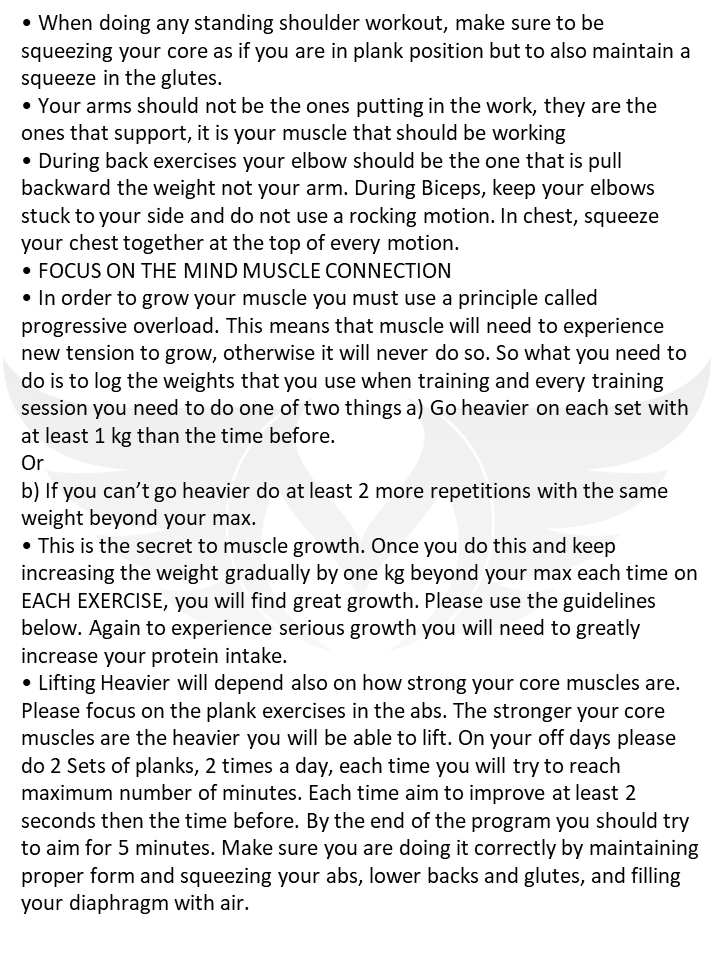 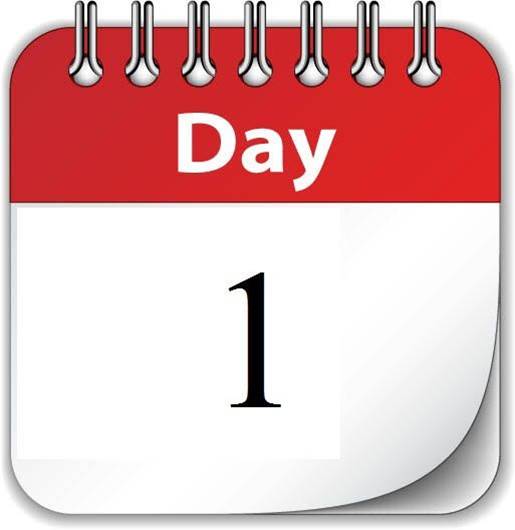 warm up
Choose one
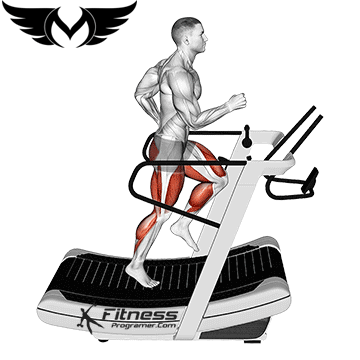 Warm up for 5 : 10 min
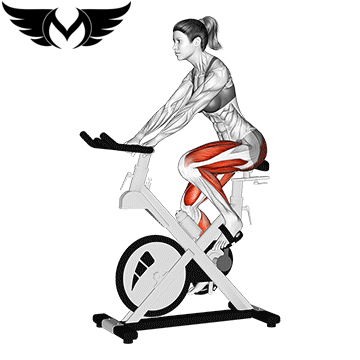 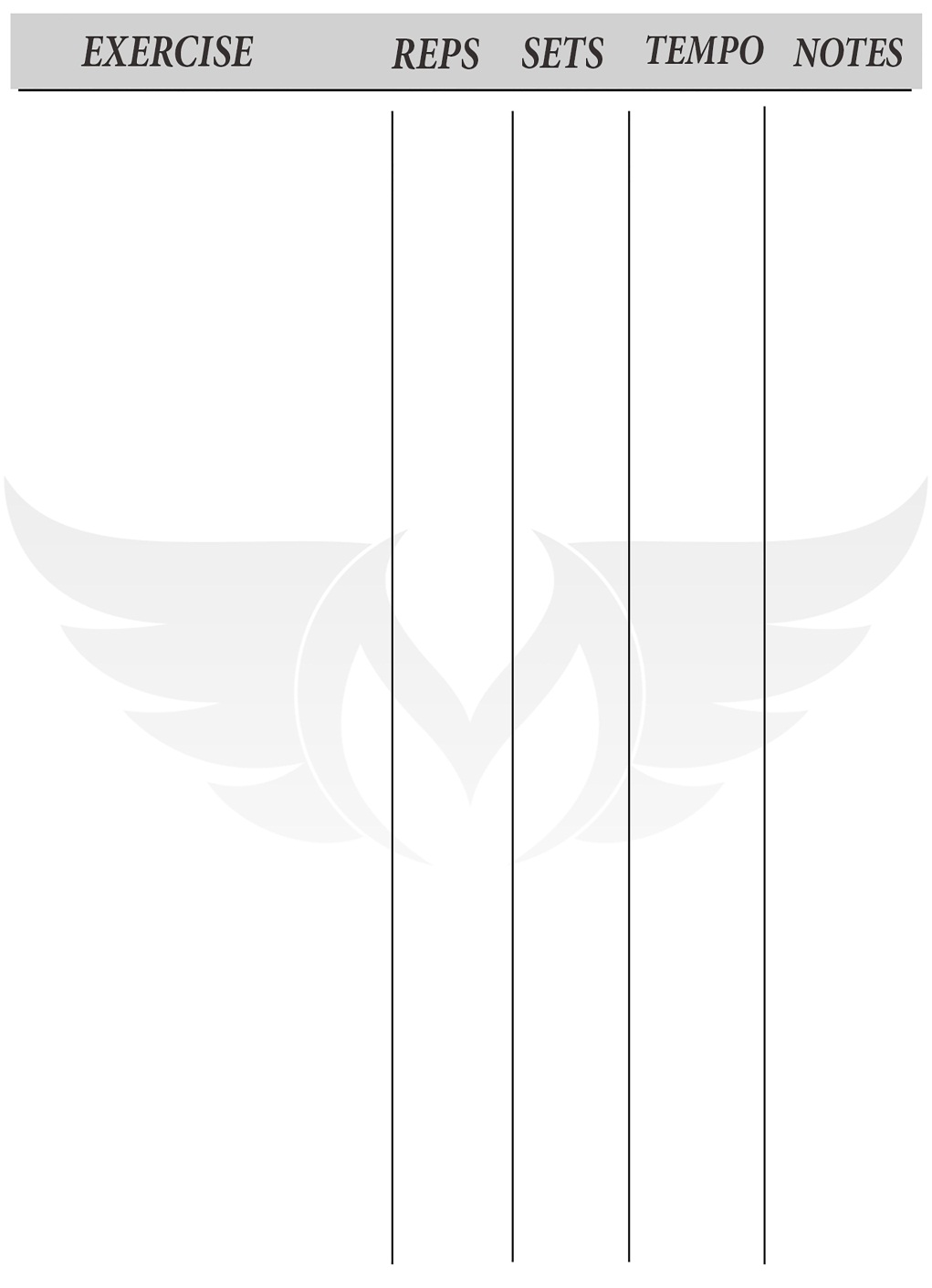 Barbell Bench Press
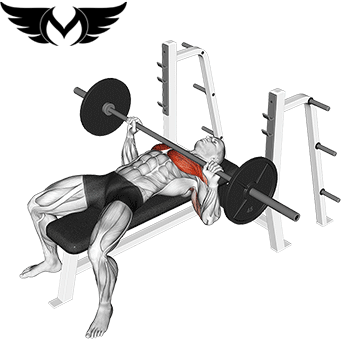 4
12
Rest 
45:60 sec
 between
 each
 set
Incline-Dumbbell-Press
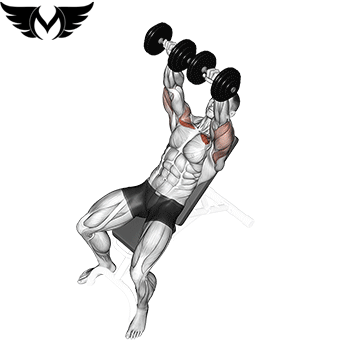 3
12
Chest FLY Machine
Dips
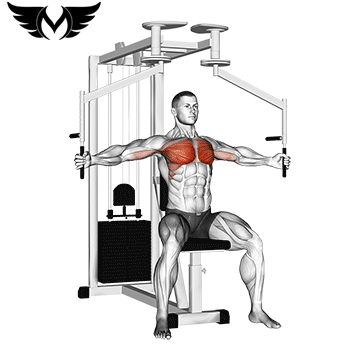 3
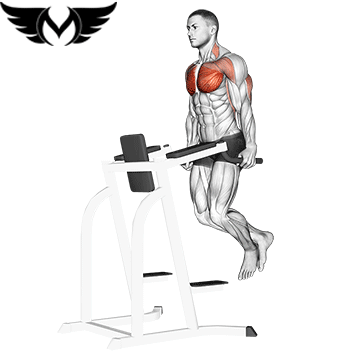 Super set
12
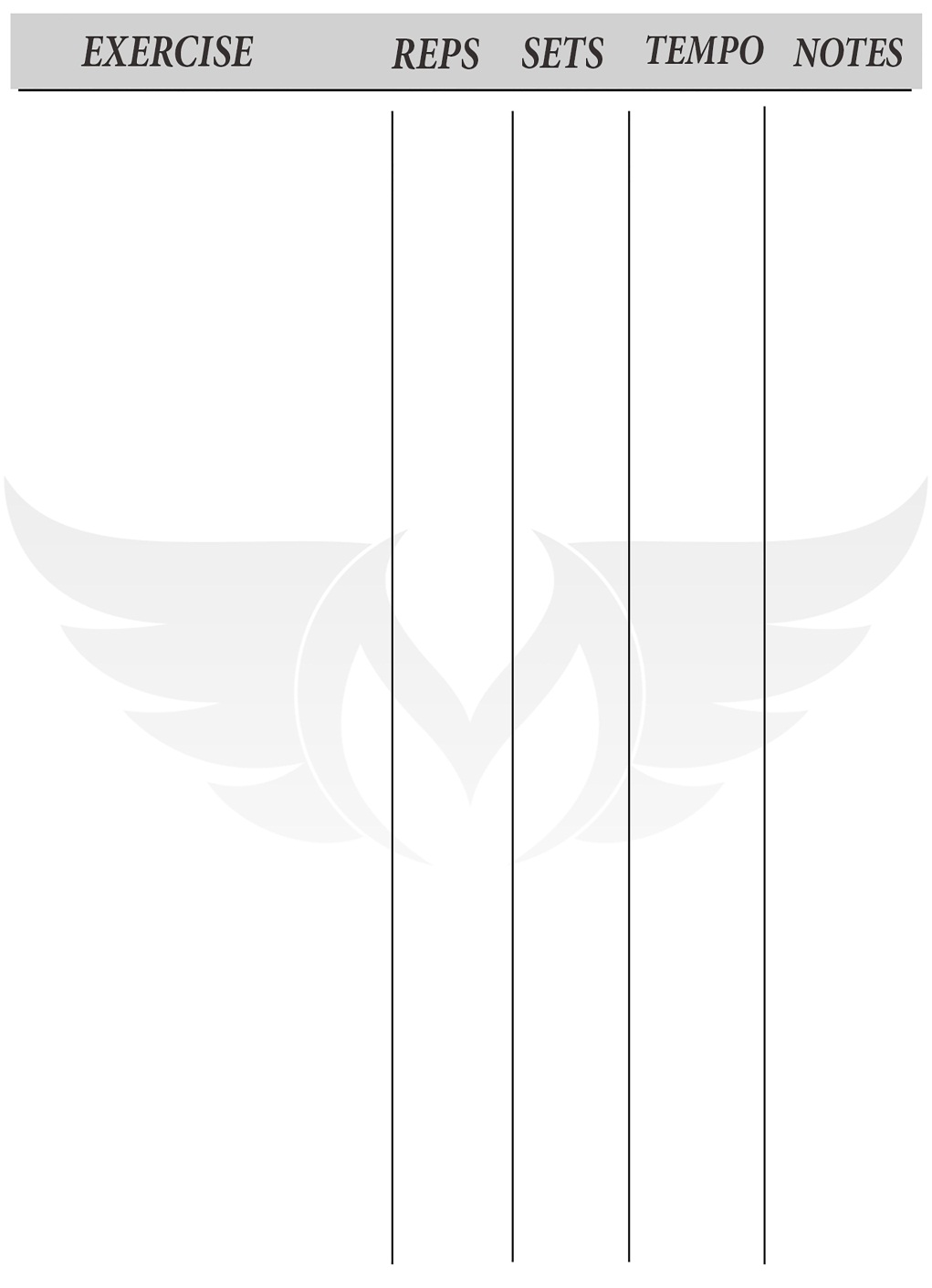 Overhead Press
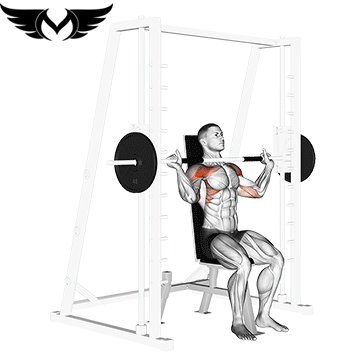 4
12
Dumbbell Shoulder Press
Rest 
45:60 sec
 between
 each
 set
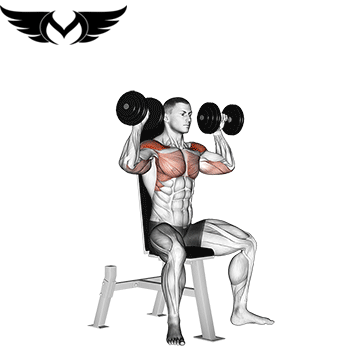 12
3
Dumbbell Lateral Raise
Bent over dm
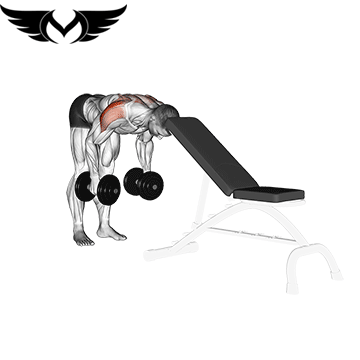 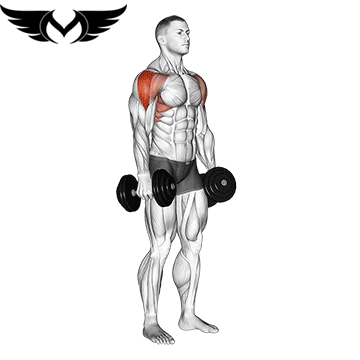 3 sets
Super set
12 reps
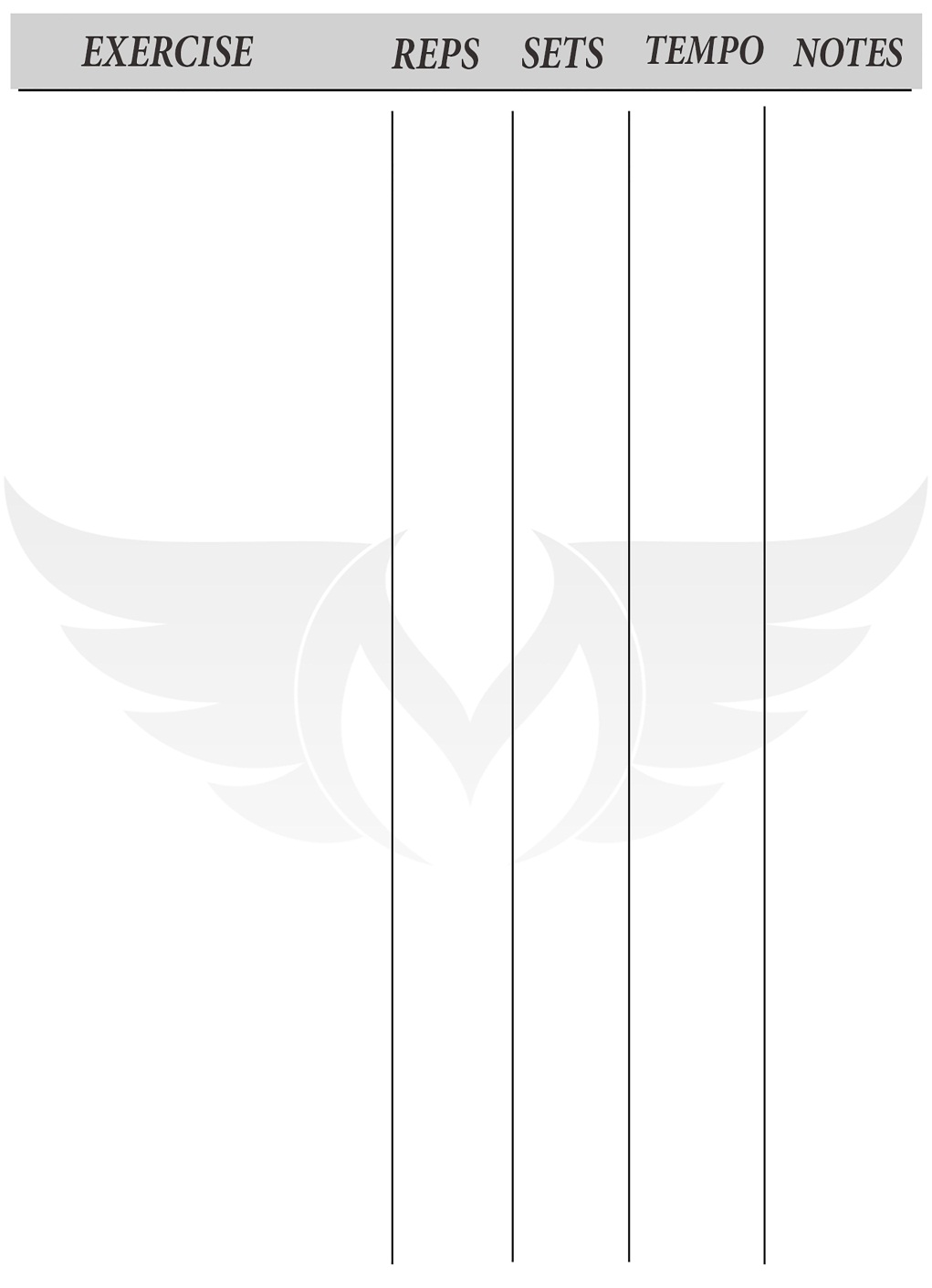 Rope-Pushdown
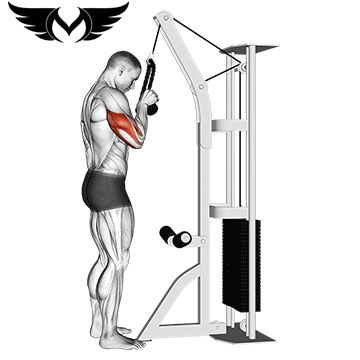 12
3
Rest 
45:60 sec
 between
 each
 set
One Arm Dumbbell Triceps
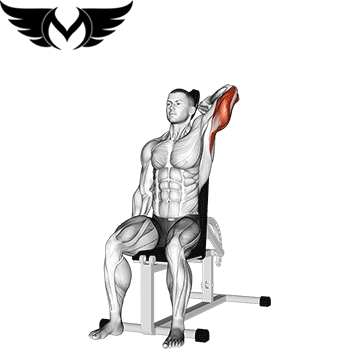 12
3
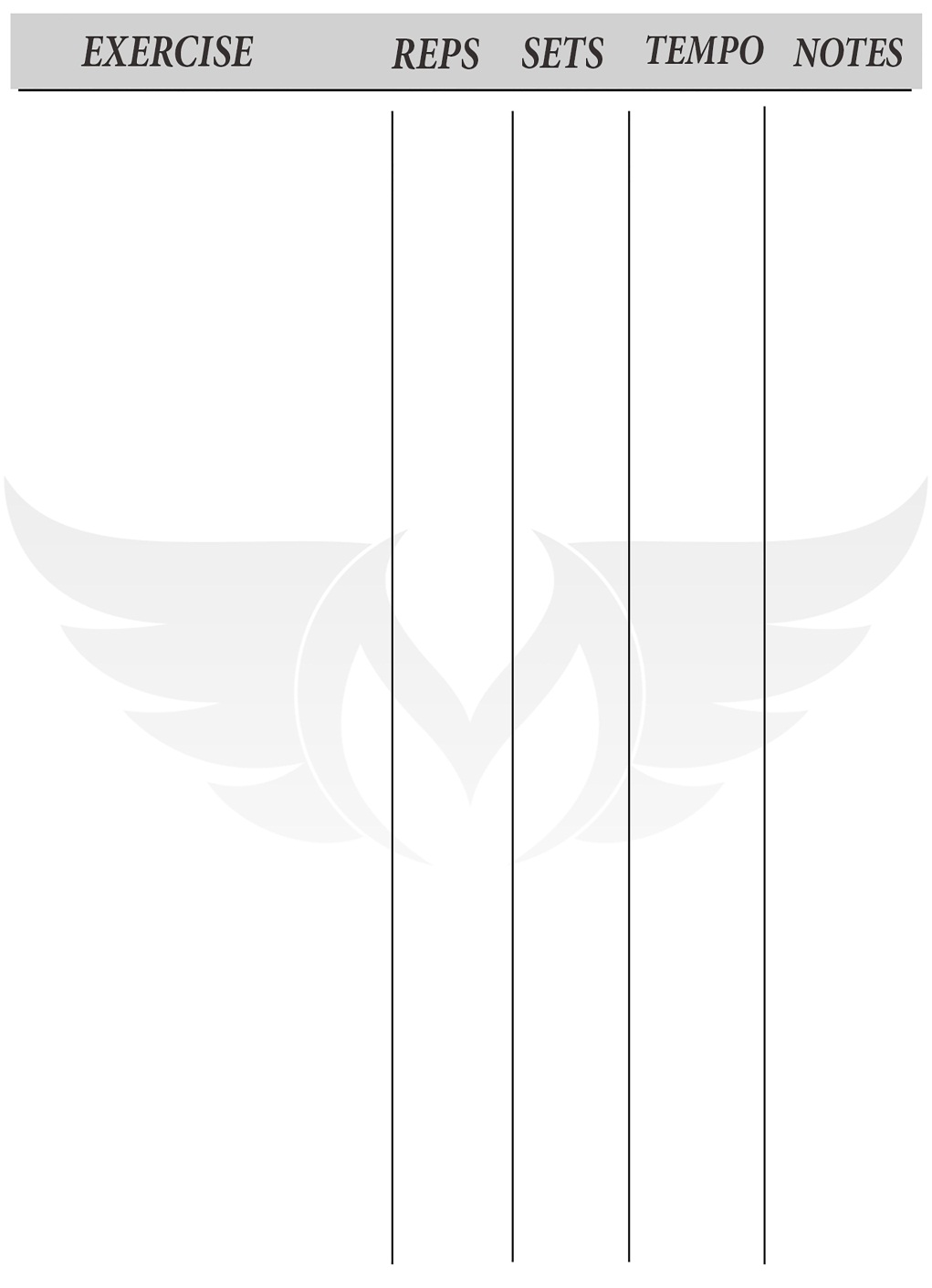 Crunches
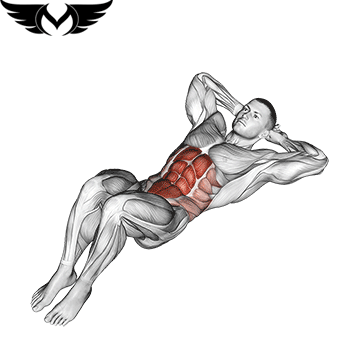 3
15
Leg raise
Rest 
45:60 sec
 between
 each
 set
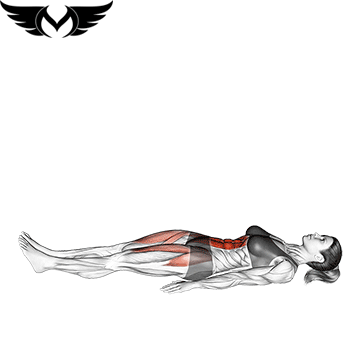 3
15
Russian-Twist
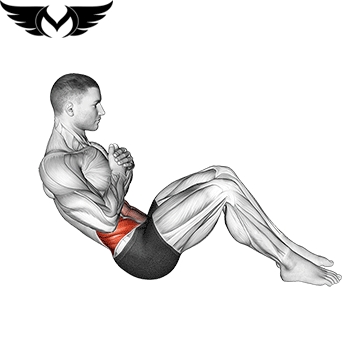 3
12
Cardio 25 : 40 min
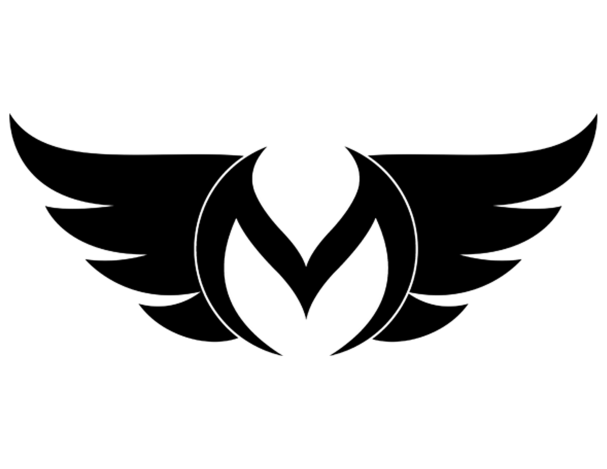 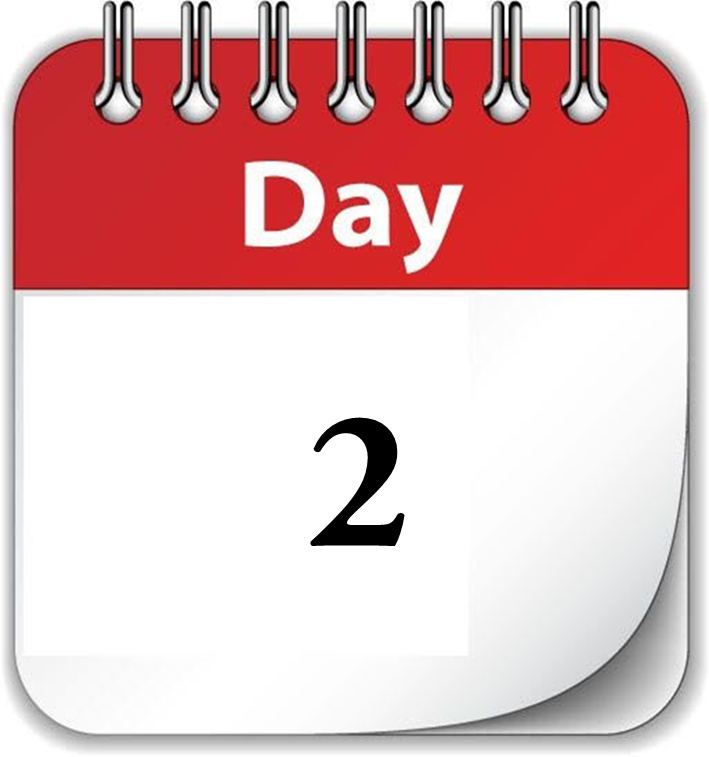 warm up
Choose one
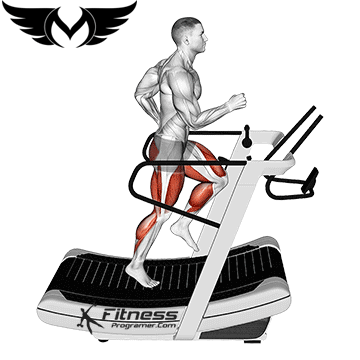 Warm up for 5 : 10 min
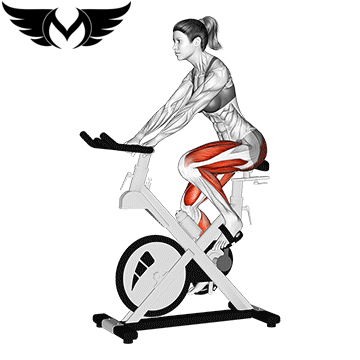 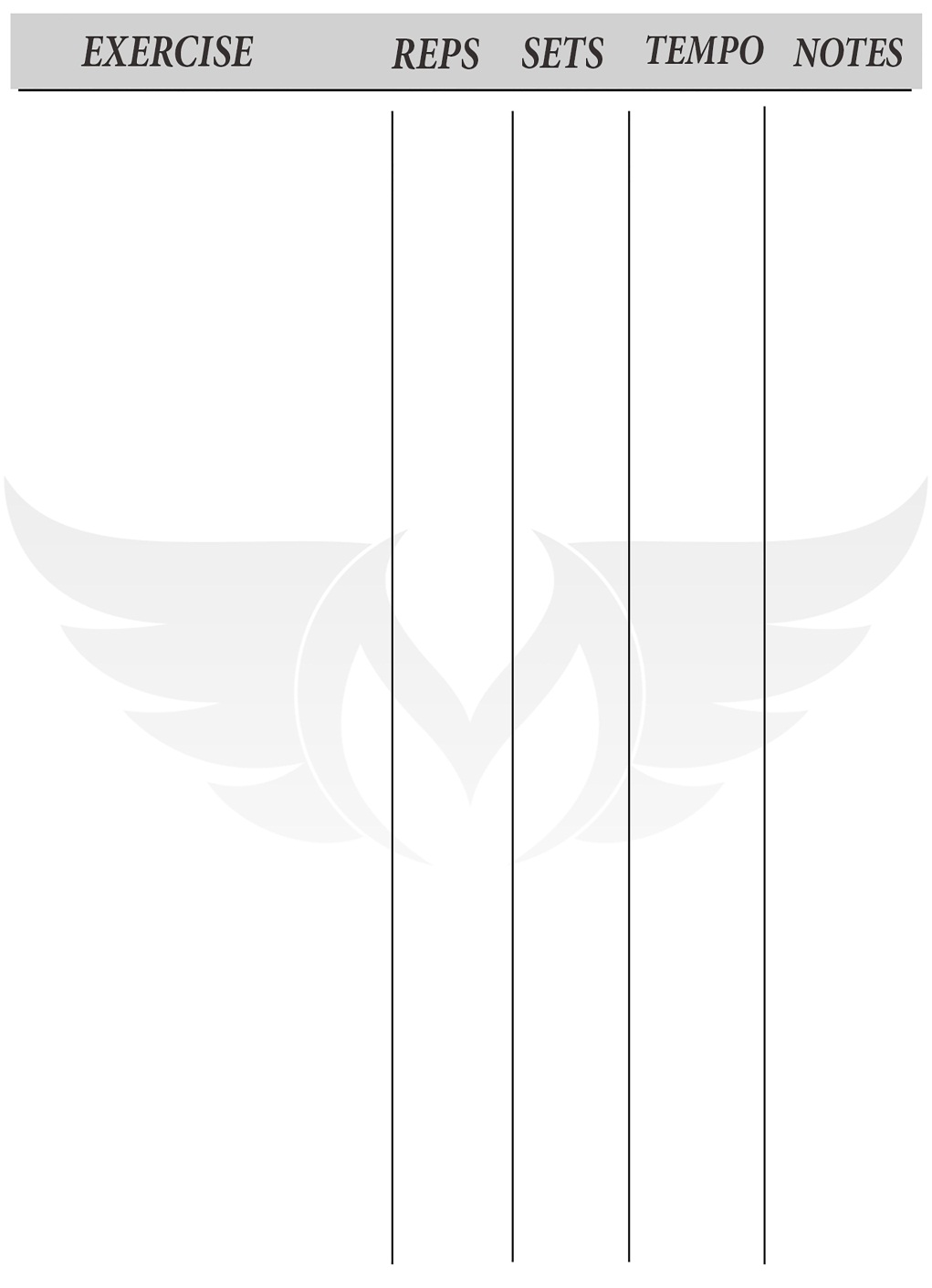 lat Pull down
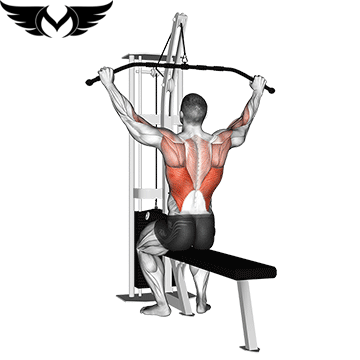 12
4
Rest 
45:60 sec
 between
 each
 set
T_bar Row
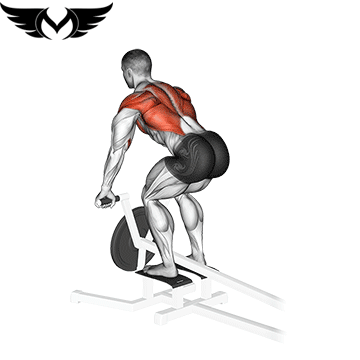 12
4
Back  Extension
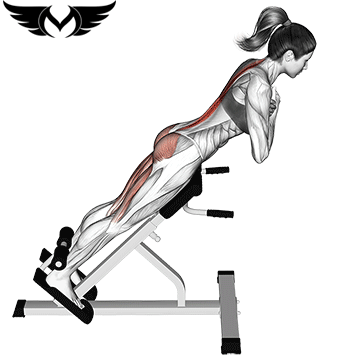 15
4
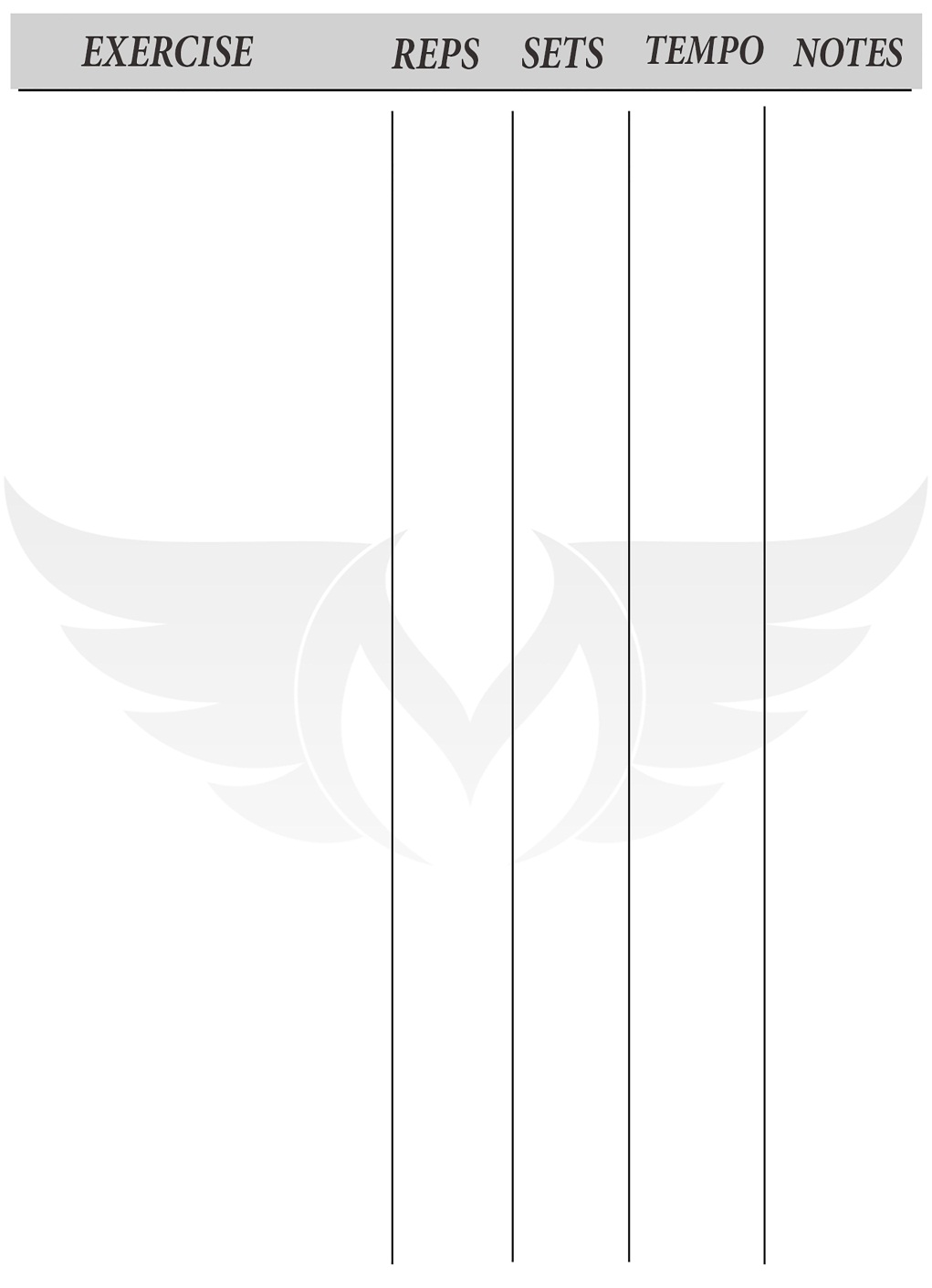 close-grip-cable-row
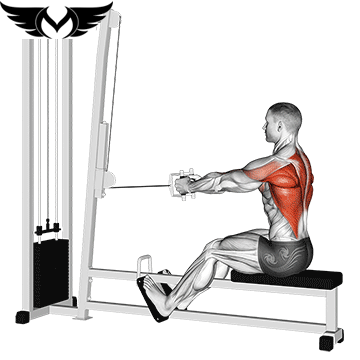 12
4
Rest 
45:60 sec
 between
 each
 set
Dumbbell-Row
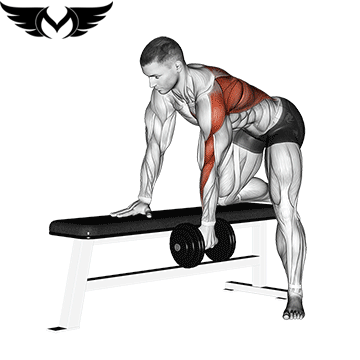 12
4
Cable-Straight-Arm-Pulldown
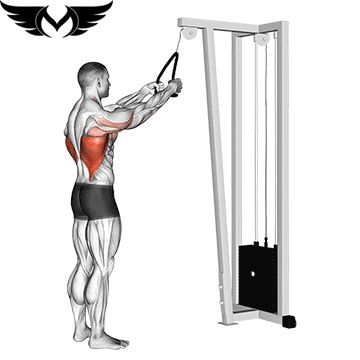 4
12
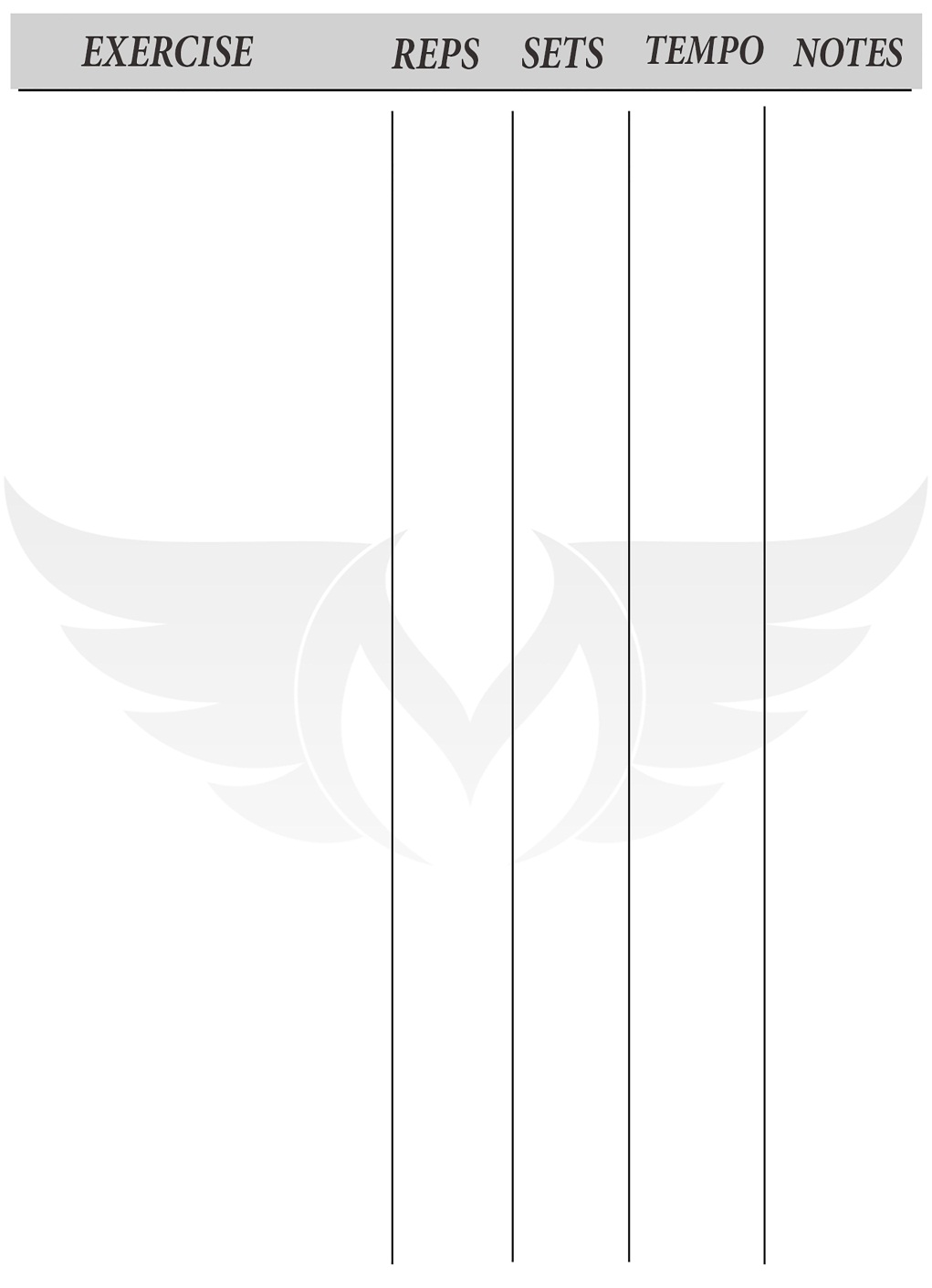 Dumbbell Curls
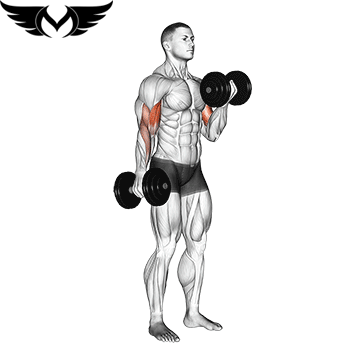 10
4
Rest 
45:60 sec
 between
 each
 set
cable-curl
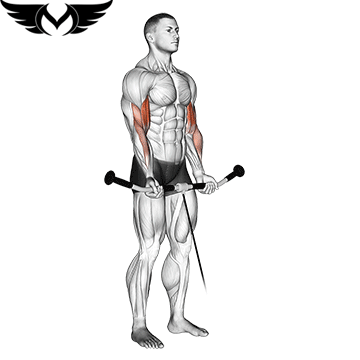 12
4
Dumbbell hummer
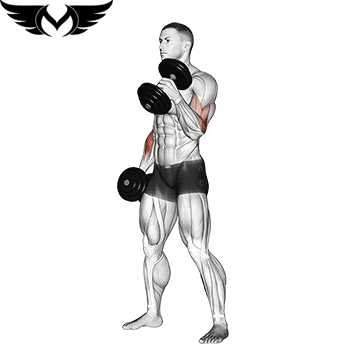 12
4
Cardio25 : 40 min
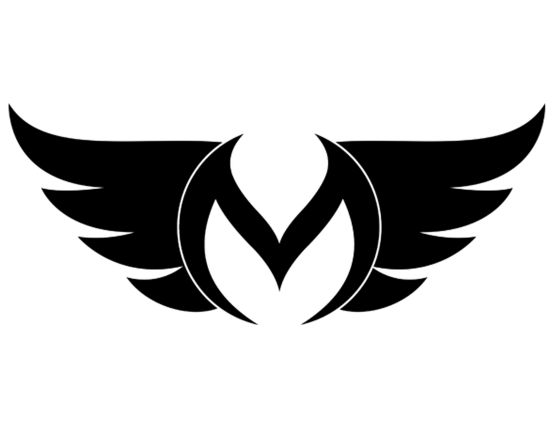 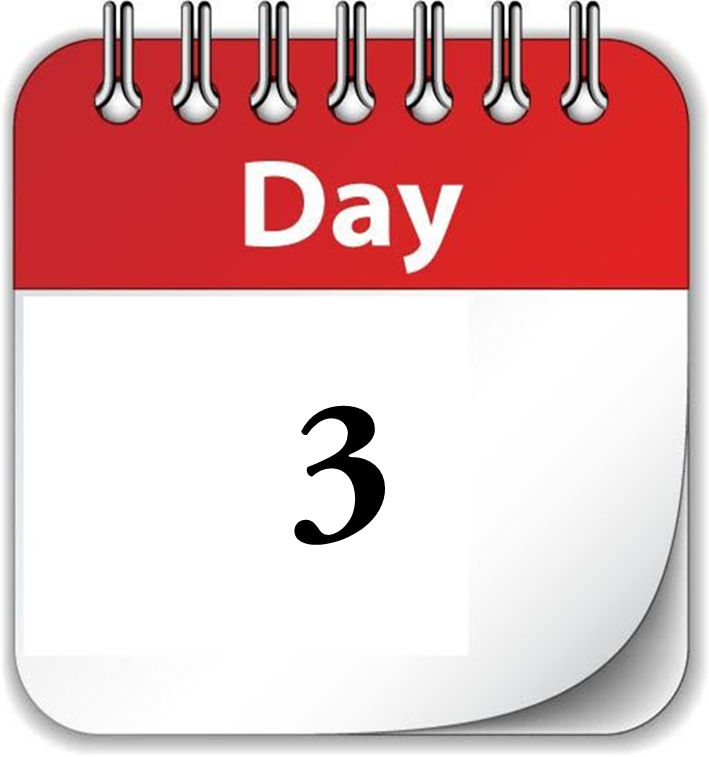 warm up
Choose one
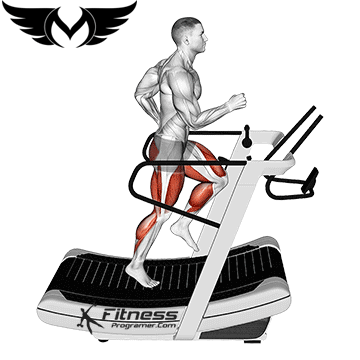 Warm up for 5 : 10 min
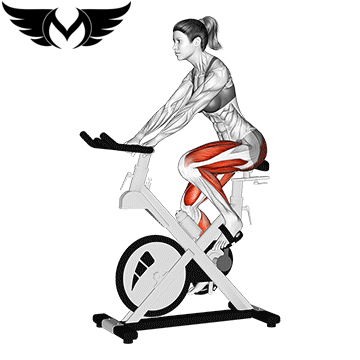 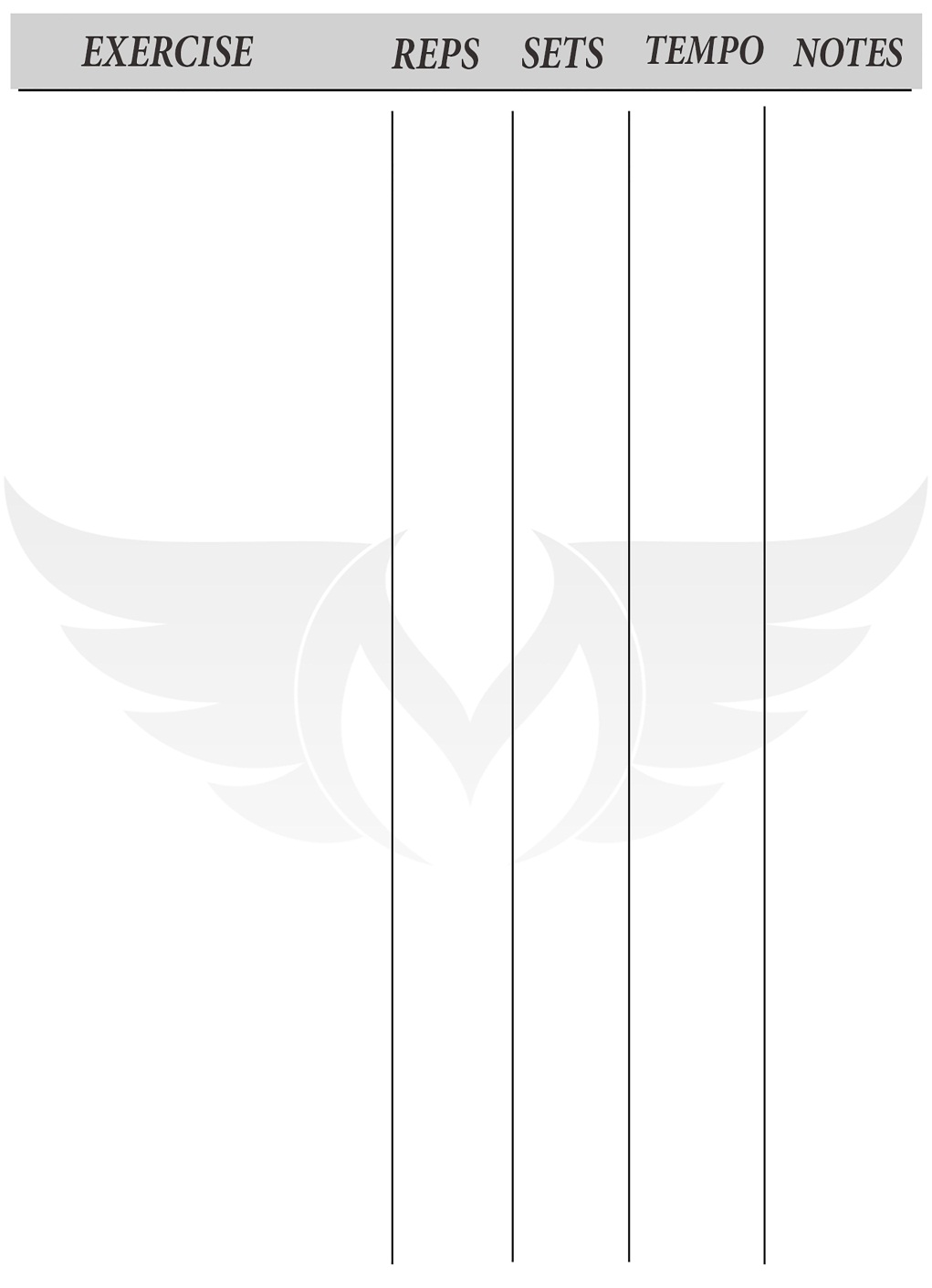 Barbell squat
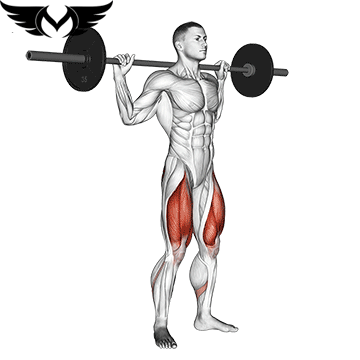 12
4
Leg Press
Rest 
45:60 sec
 between
 each
 set
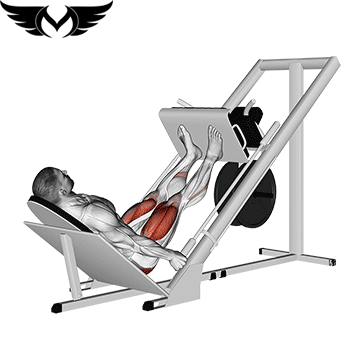 12
4
Dumbbell Front Squat
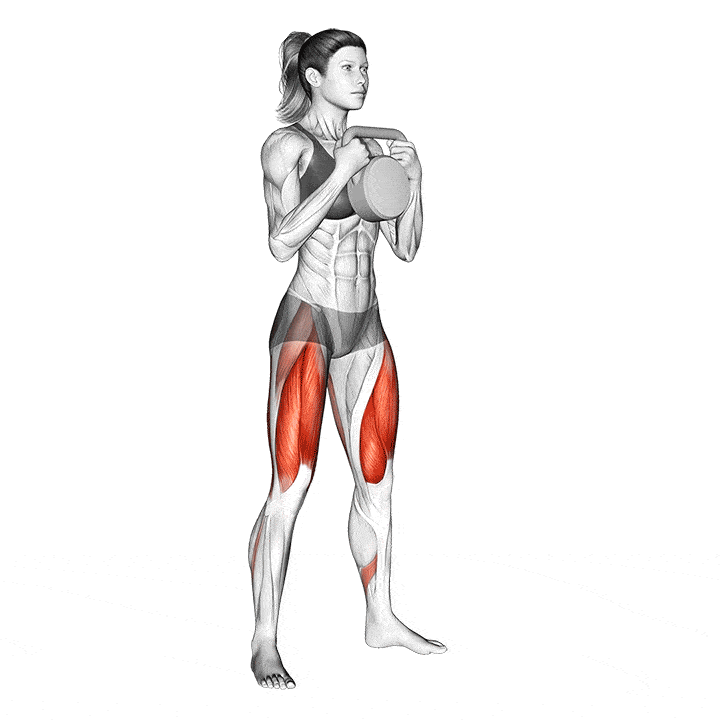 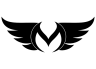 12
4
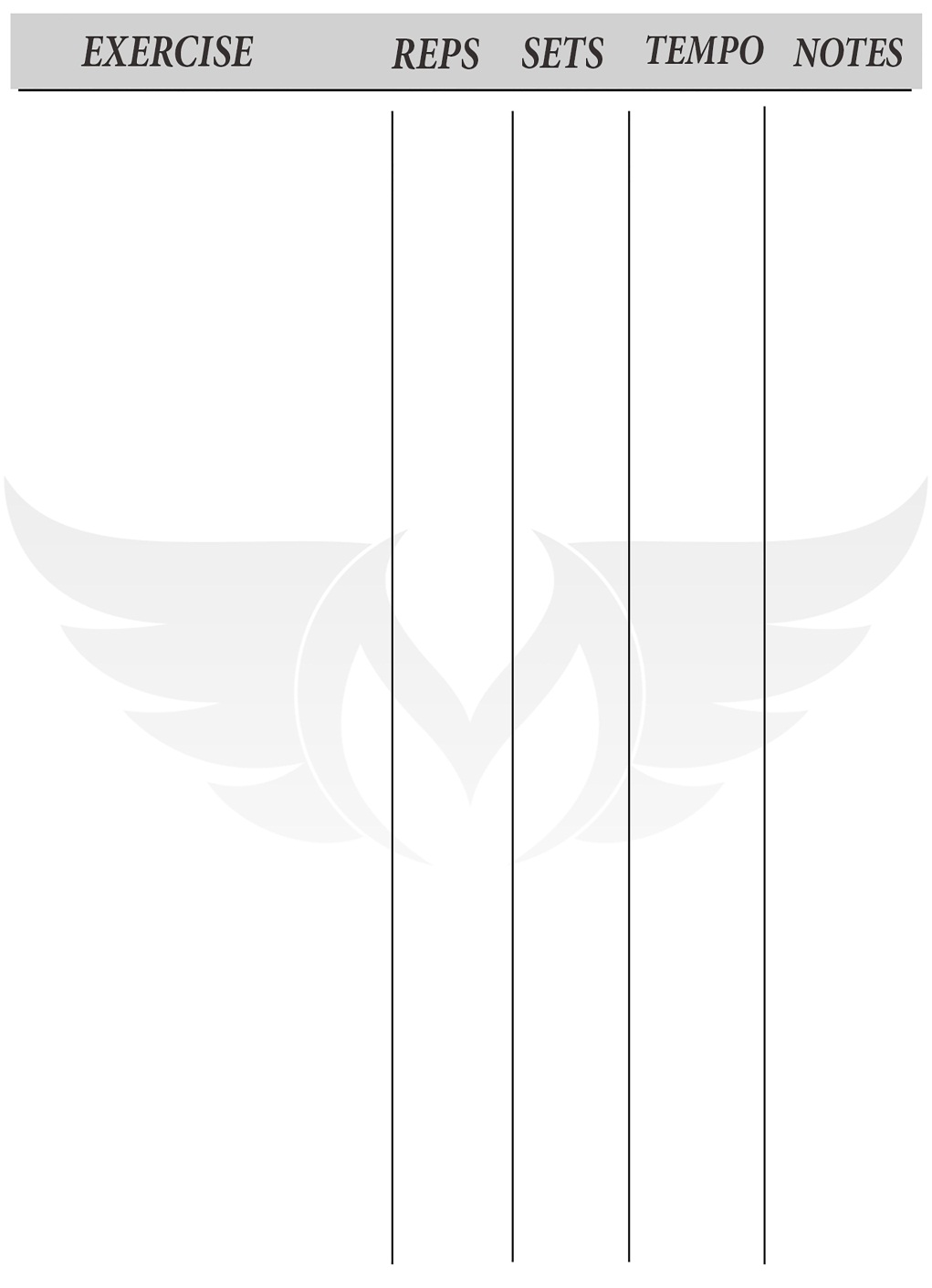 Deadlift
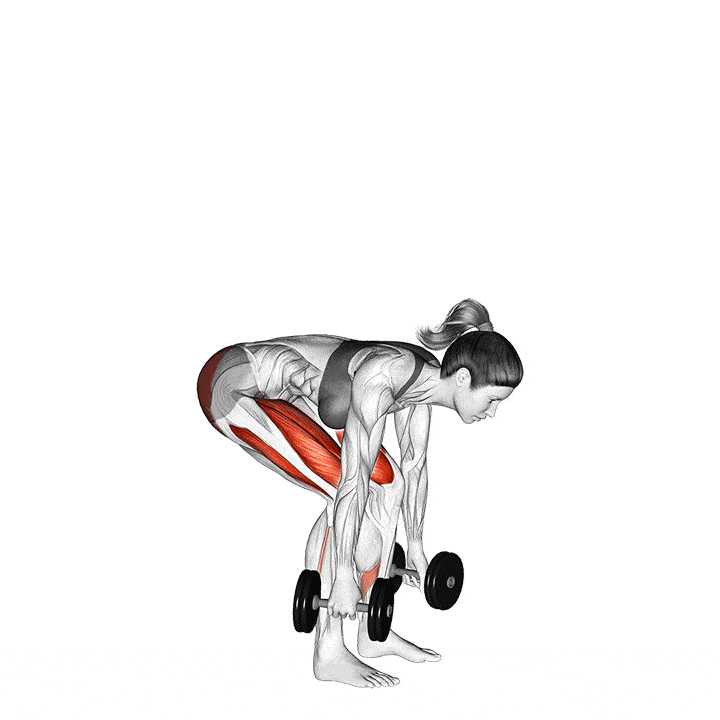 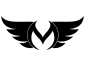 8
4
Rest 
45:60 sec
 between
 each
 set
Lunges
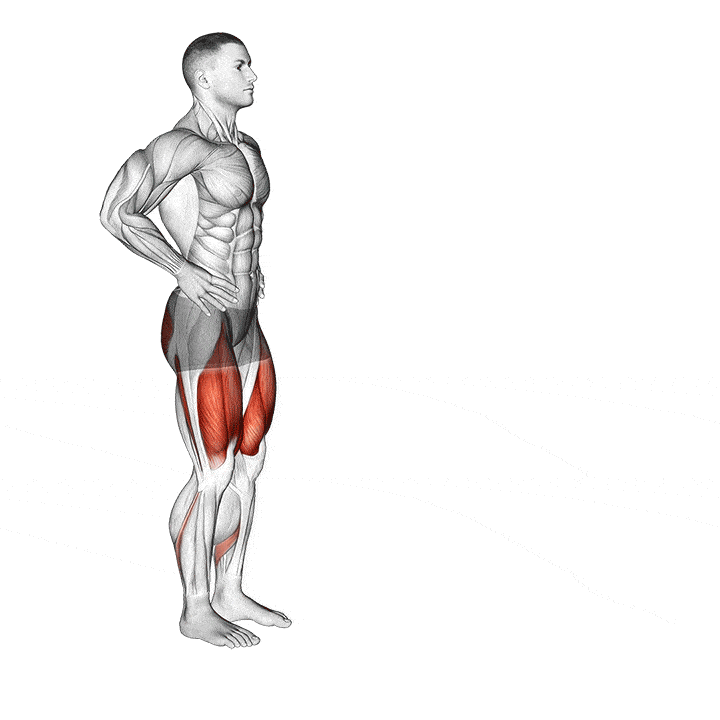 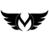 12
4
LEG-EXTENSION
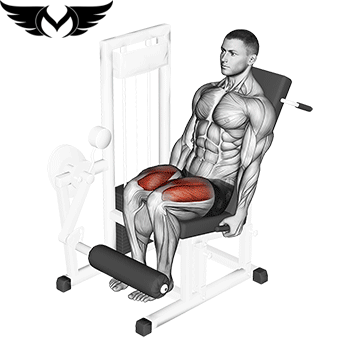 15
3
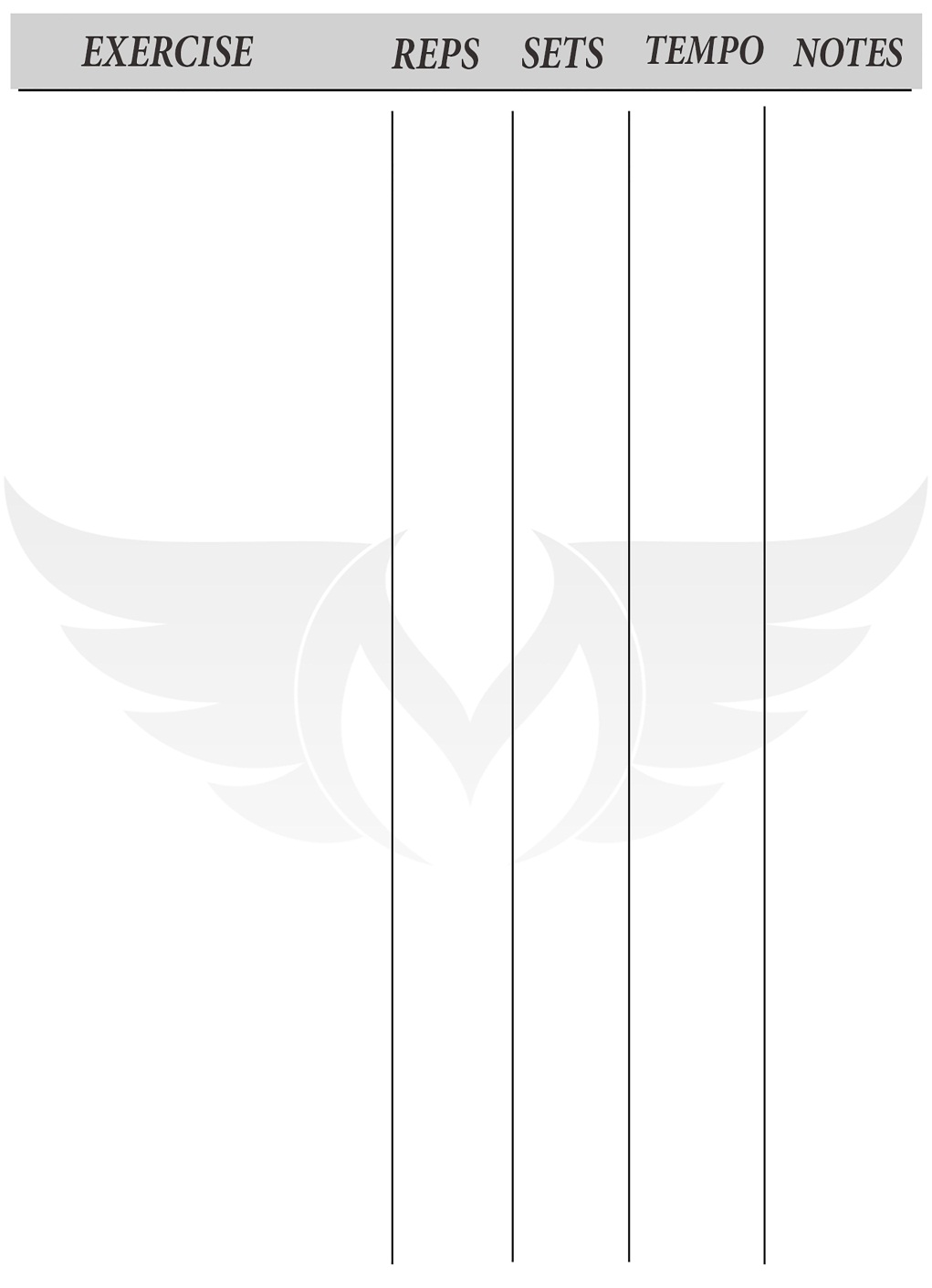 Leg curl
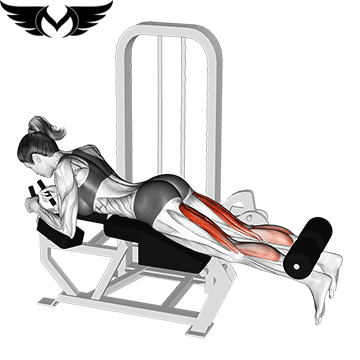 15
3
calves
Rest 
45:60 sec
 between
 each
 set
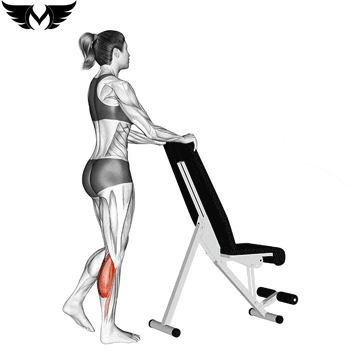 15
3
ABS
Leg Raises
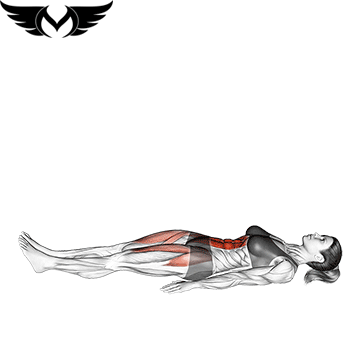 15
3
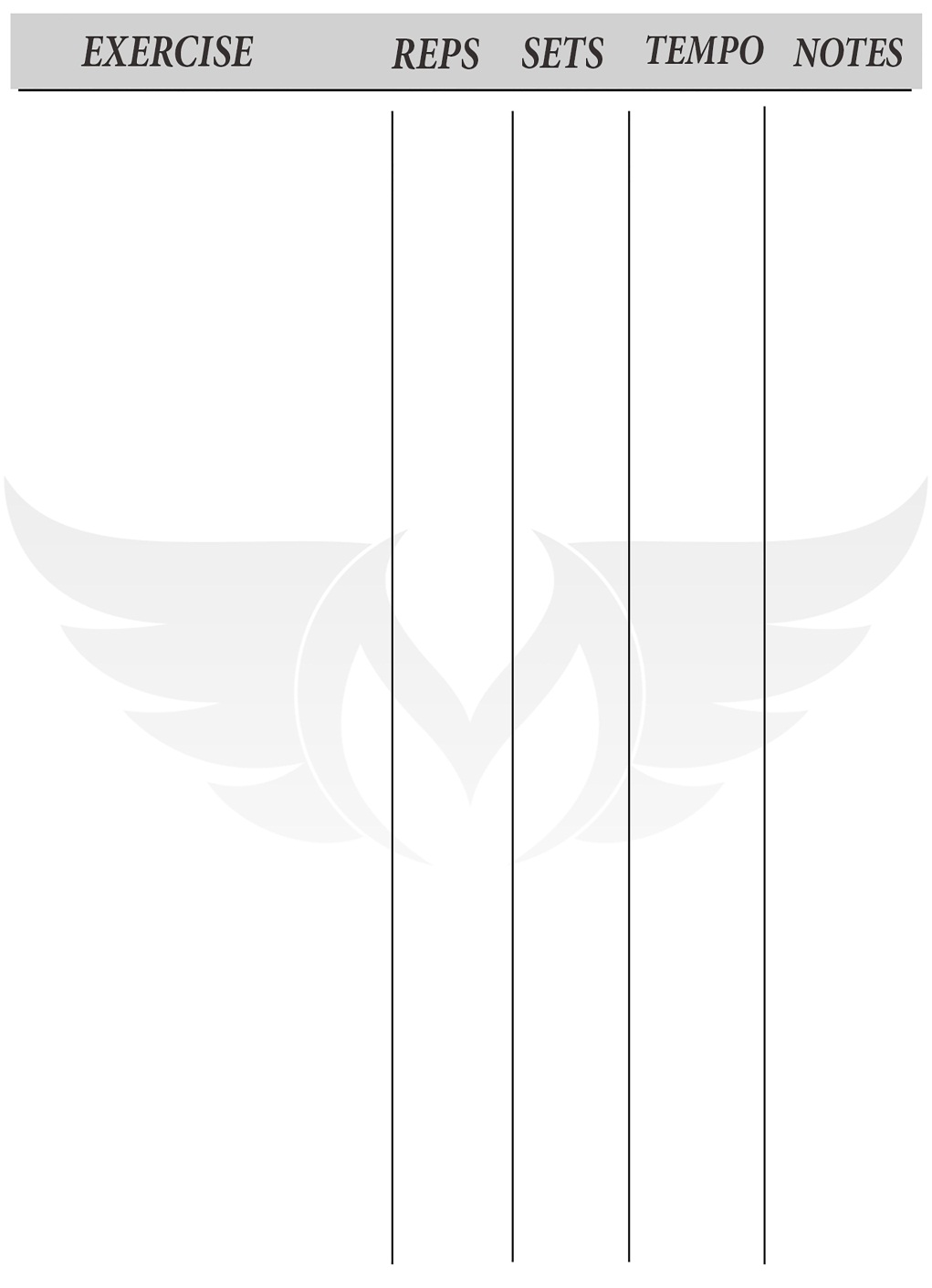 Crunches
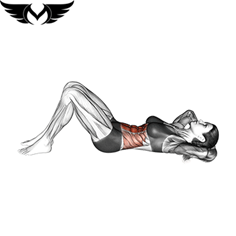 3
15
Spider-Plank
Rest 
45:60 sec
 between
 each
 set
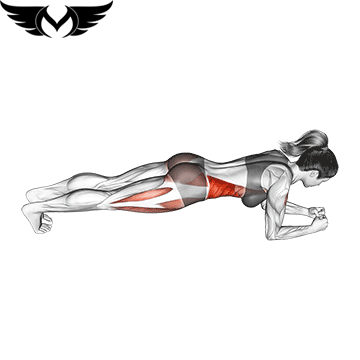 3
15
Knee Crunch
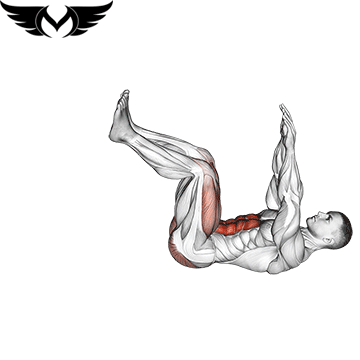 3
12
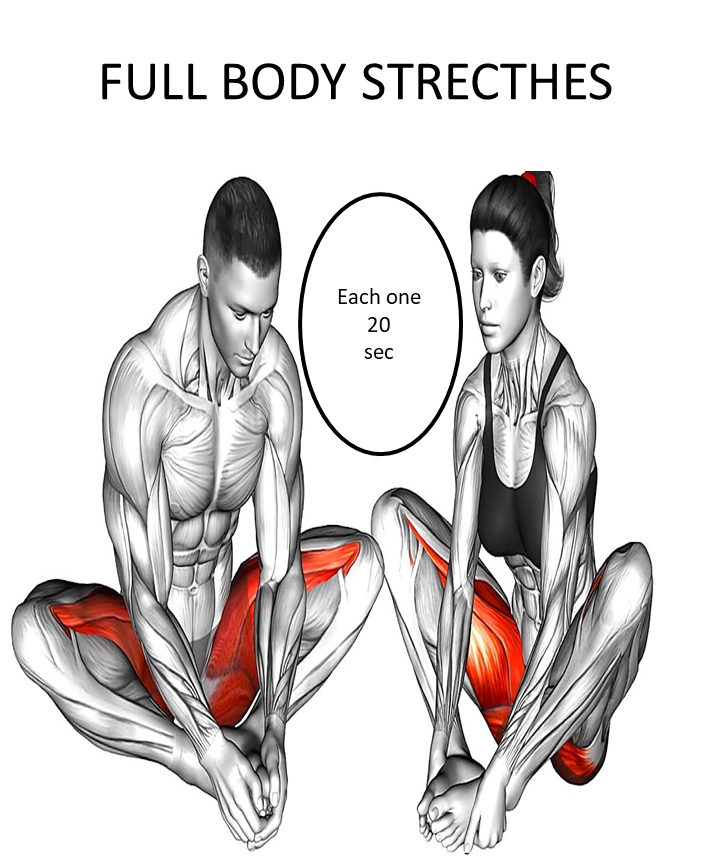 Full body stretches
Upper body stretches
2 SETS  
15:20 sec
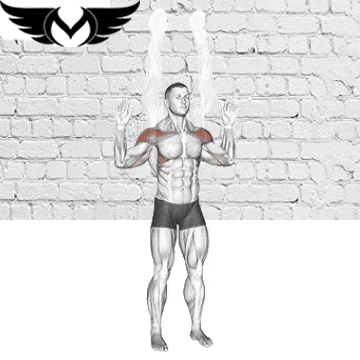 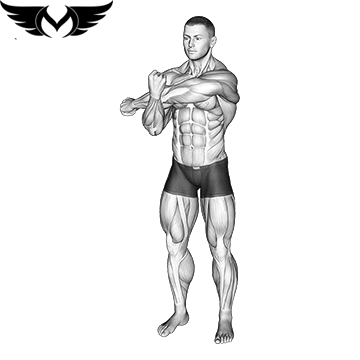 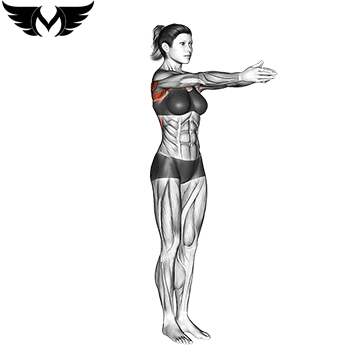 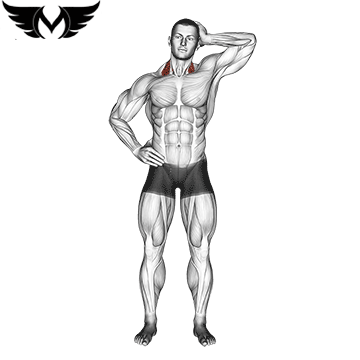 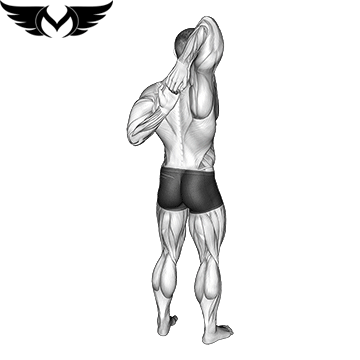 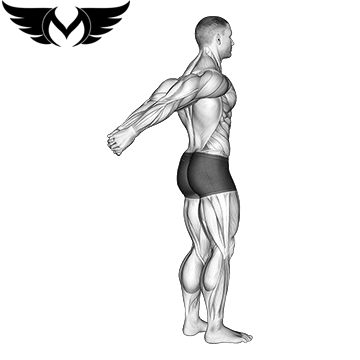 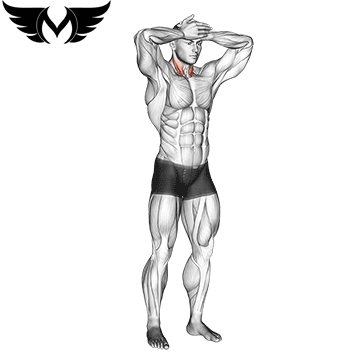 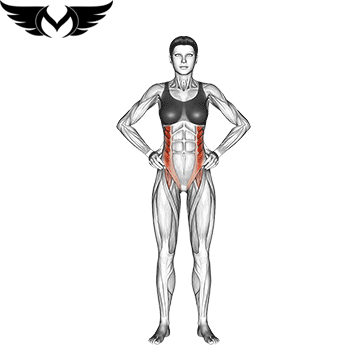 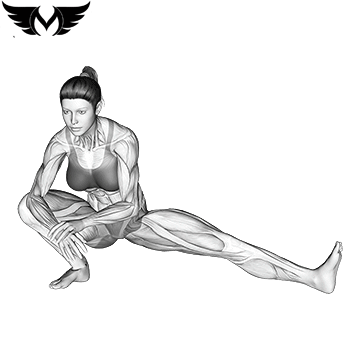 lower body stretches
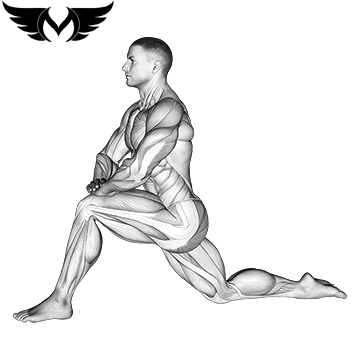 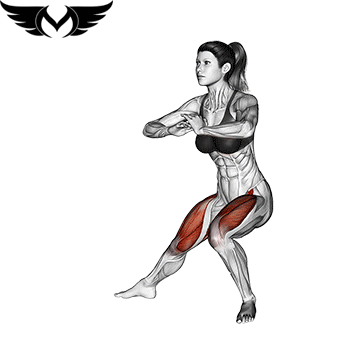 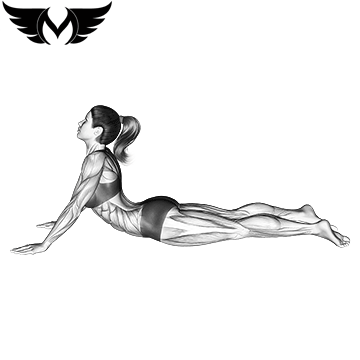 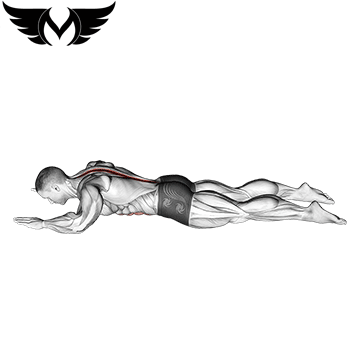 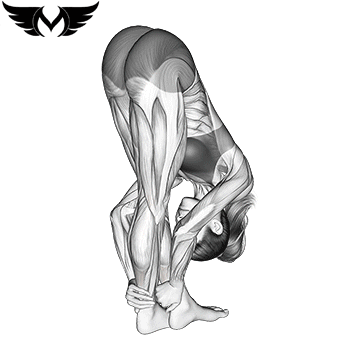 lower body stretches
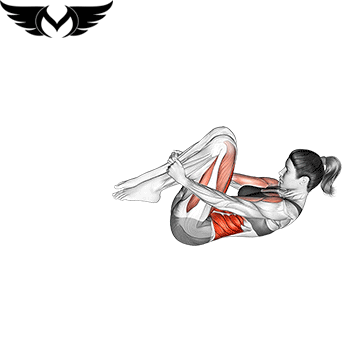 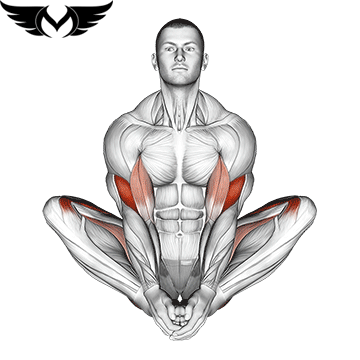 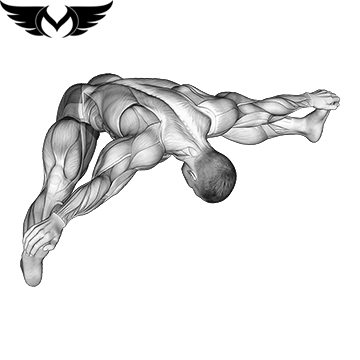 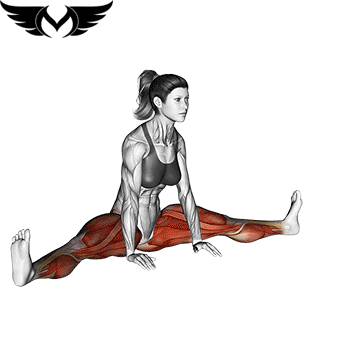 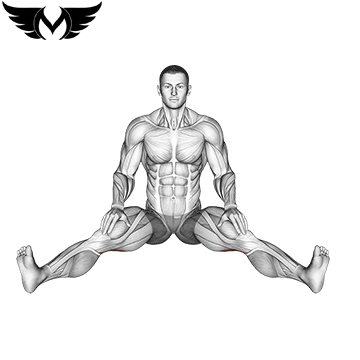 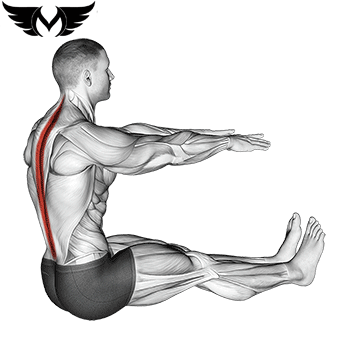 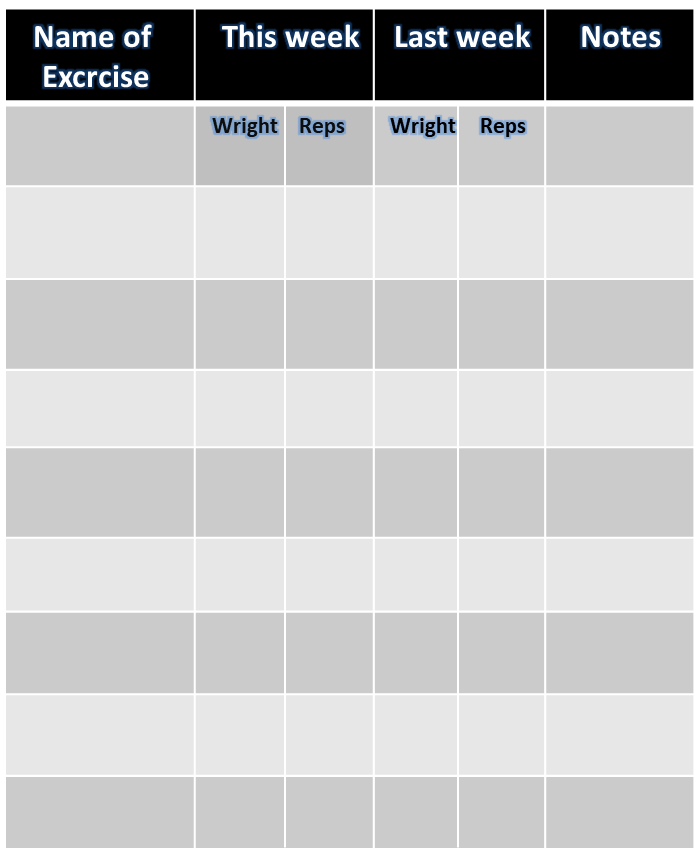 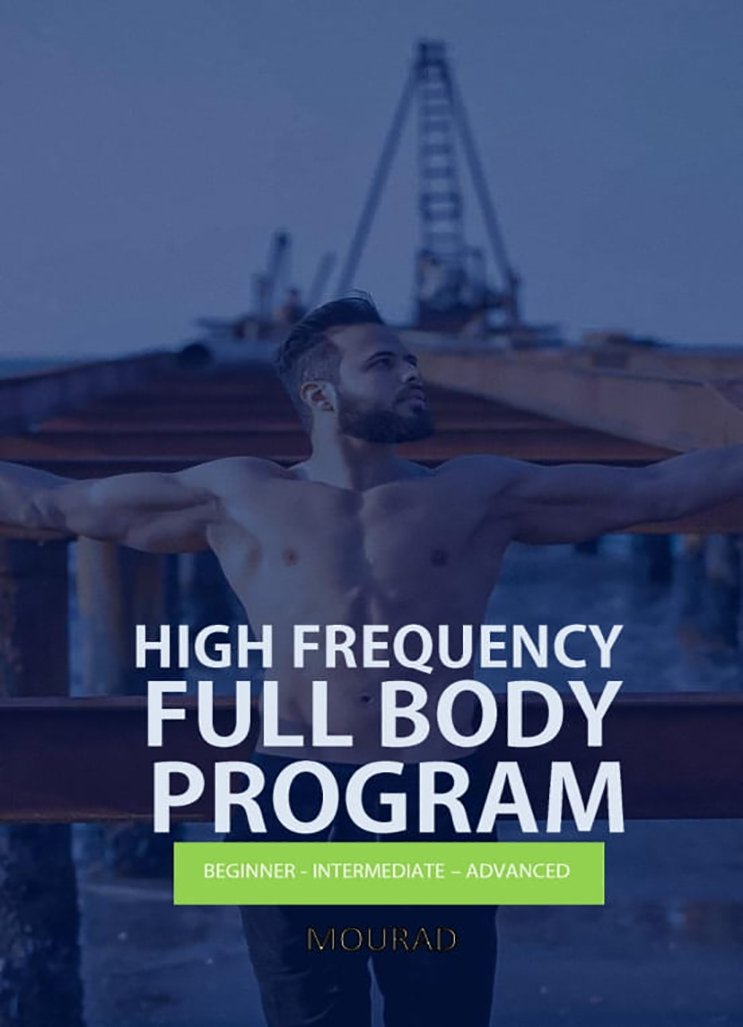